申告すべきCOI状態（過去3年間）がない時
様式１－D
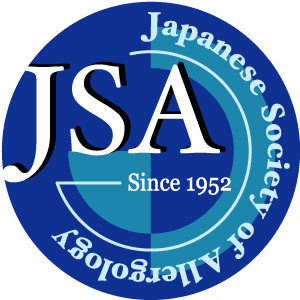 難治性内科疾患の病因に関する
疫学的検討
発表者全員の氏名を記載する
関東医科大学総合内科
東京 一郎、埼玉 次郎、群馬 三郎、◎栃木 四郎
発表者のＣＯ Ｉ 開示
演題発表に関連し、発表者らに開示すべき
CO I関係にある企業などはありません
申告すべきCOI状態（過去3年間）がある時
様式１－D
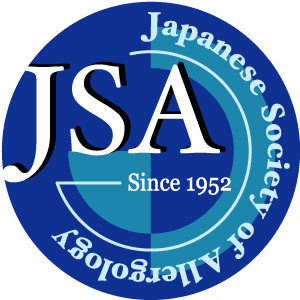 難治性内科疾患の病因に関する
疫学的検討
発表者全員の氏名を記載する
関東医科大学総合内科
東京 一郎、埼玉 次郎、群馬 三郎、◎栃木 四郎
発表者のＣＯ Ｉ 開示
演題発表に関連し、発表者らの開示すべきCO I 関係にある企業として
講演料：　　　　　　　　　　　　　　太平製薬、黒海製薬
受託研究・共同研究費：          太平製薬
奨学寄付金：　 　　　　　　　　　 黒海製薬
開示すべき内容が過去3年間にある項目のみ記載する